Презентация:«Физика в моей будущей профессии»
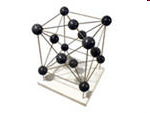 Содержание:
1. Моя будущая профессия.
	2. Физика в моей будущей профессии
2.1. Тепловые явления.
2.1.1.Конвекция.
2.1.2.Излучение.
2.1.3.Удельная теплоёмкость.
2.2. Изменение агрегатного состояния веществ.
2.2.1. Плавление и отвердевание кристаллических тел.
2.2.2. Удельная теплота плавления.
2.2.3. Кипение. Испарение.
Повар - волшебник, который может из самых обыкновенных продуктов приготовить блюдо, имя которому — шедевр вкуса.
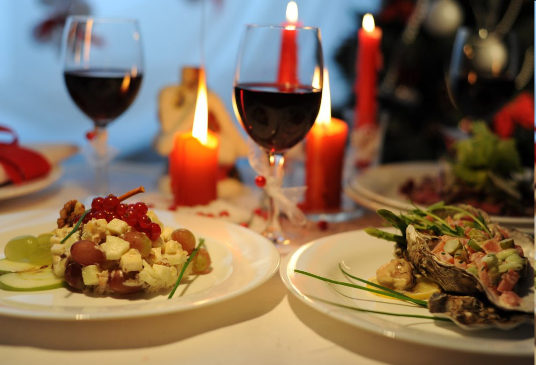 2.1. Тепловые явления.
Нагревание и охлаждение, испарение и кипение, плавление и отвердевание, конденсация — все это примеры тепловых явлений.
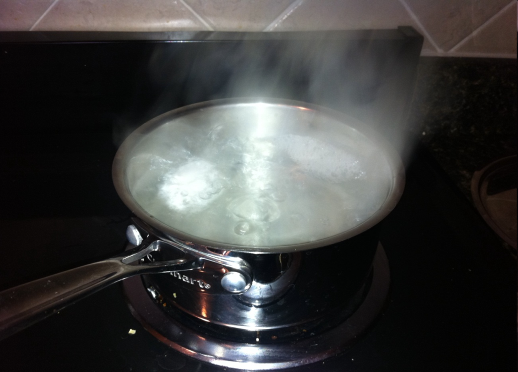 2.1.1.Теплопередача.
Теплопередача - процесс изменения внутренней энергии без совершения работы над телом или самим телом.
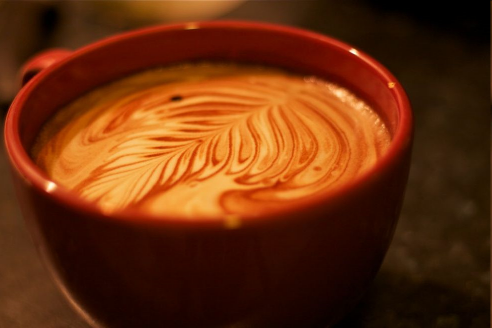 2.1.2.Конвекция.
Конве́кция — явление переноса теплоты в жидкостях или газах путем перемешивания самого вещества (как вынужденно, так и самопроизвольно).
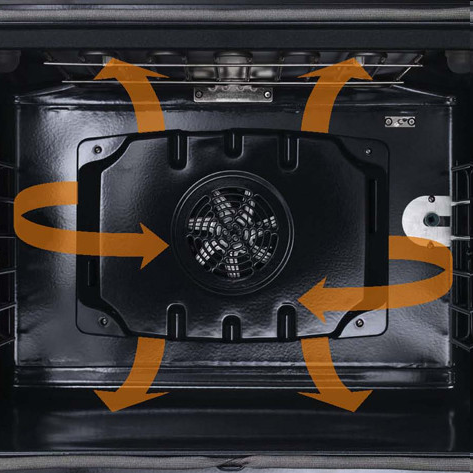 2.1.3.Удельная теплоёмкость.
Поразительный факт, оказывается, учёные измерили удельную теплоемкость меда. Более того, что у каждого сорта мёда своя удельная теплоёмкость.
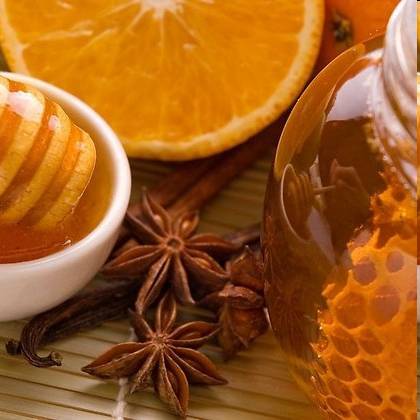 Таблица 1
2.2. Изменение агрегатного состояния веществ.
Выделяют три основных агрегатных состояния: твёрдое тело, жидкость и газ.
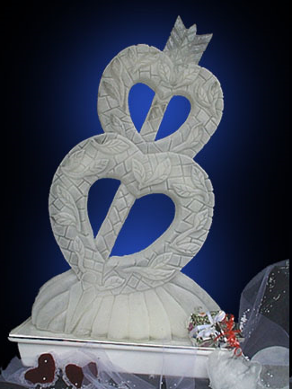 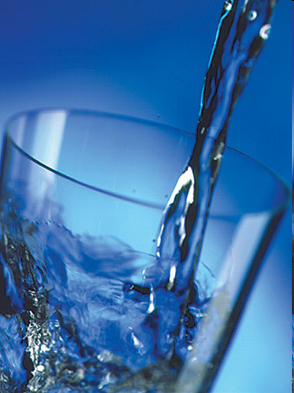 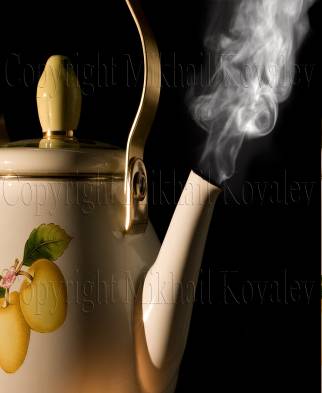 2.2.1. Плавление и отвердевание тел.
Температу́ра плавле́ния и отвердева́ния — температура, при которой твёрдое кристаллическое тело совершает переход в жидкое состояние и наоборот.
2.2.2. Кипение. Испарение.
Испарение — процесс перехода вещества из жидкого состояния в газообразное (пар).
Таблица 2
СПАСИБО
       ЗА
ВНИМАНИЕ